Природа
23 мая 2010
ВРЕМЕНАГОДА
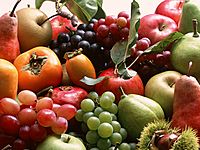 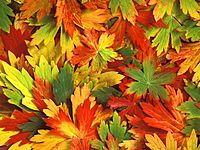 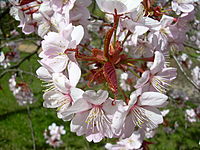 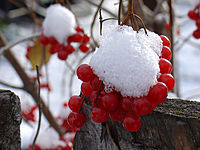 ОСЕНЬ
Природа
23 мая 2010
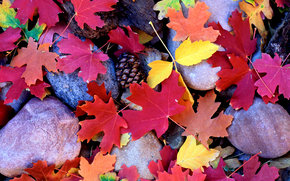 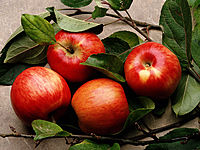 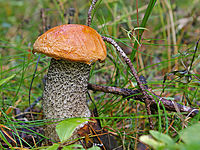 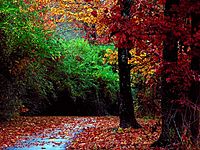 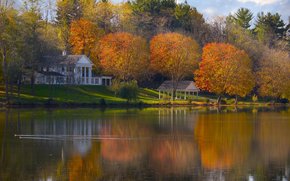 Природа
23 мая 2010
Природа
23 мая 2010
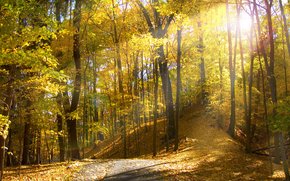 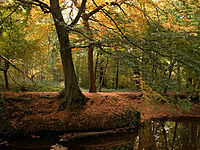 ЗИМА
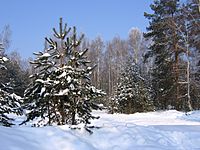 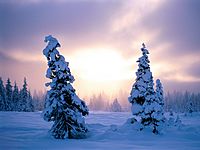 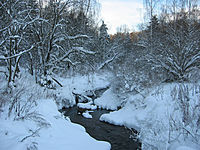 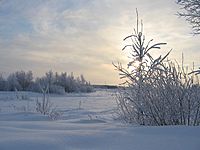 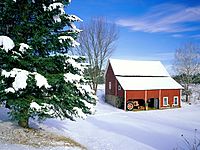 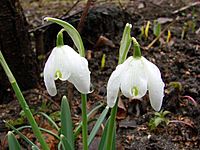 ВЕСНА
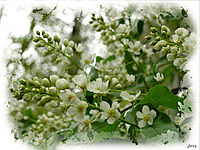 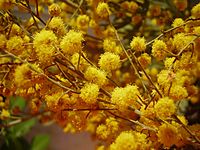 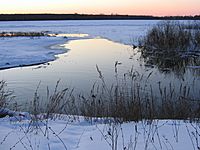 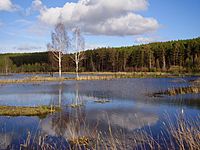 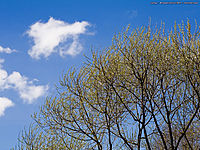 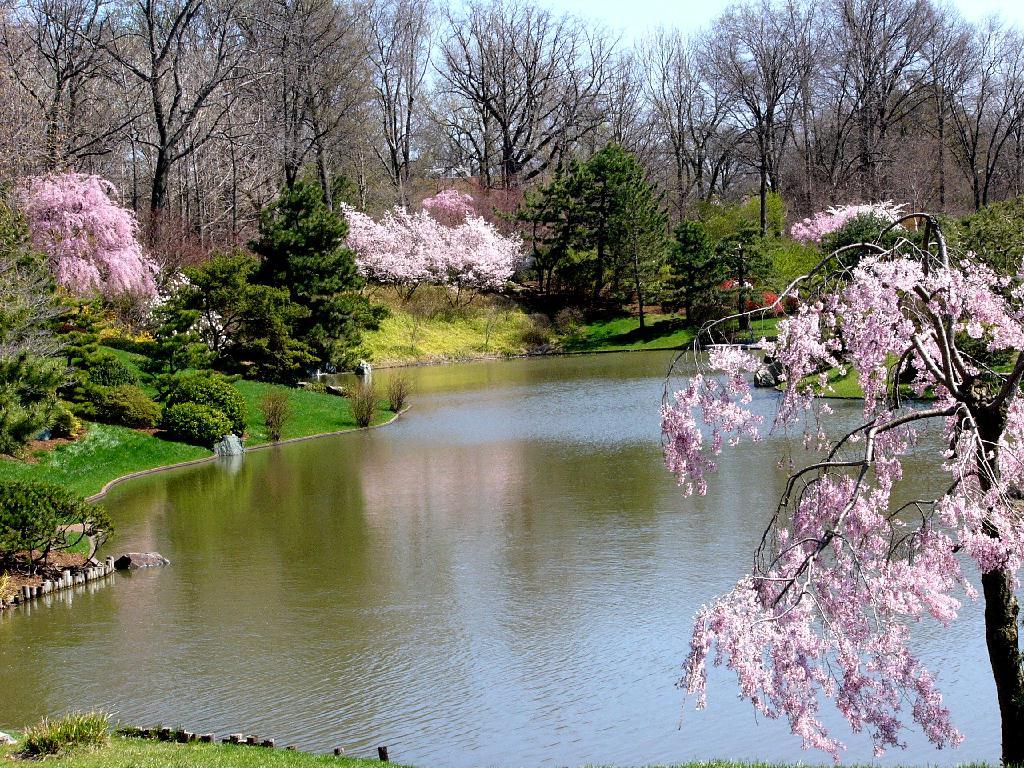 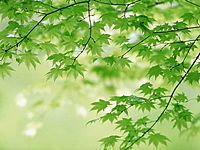 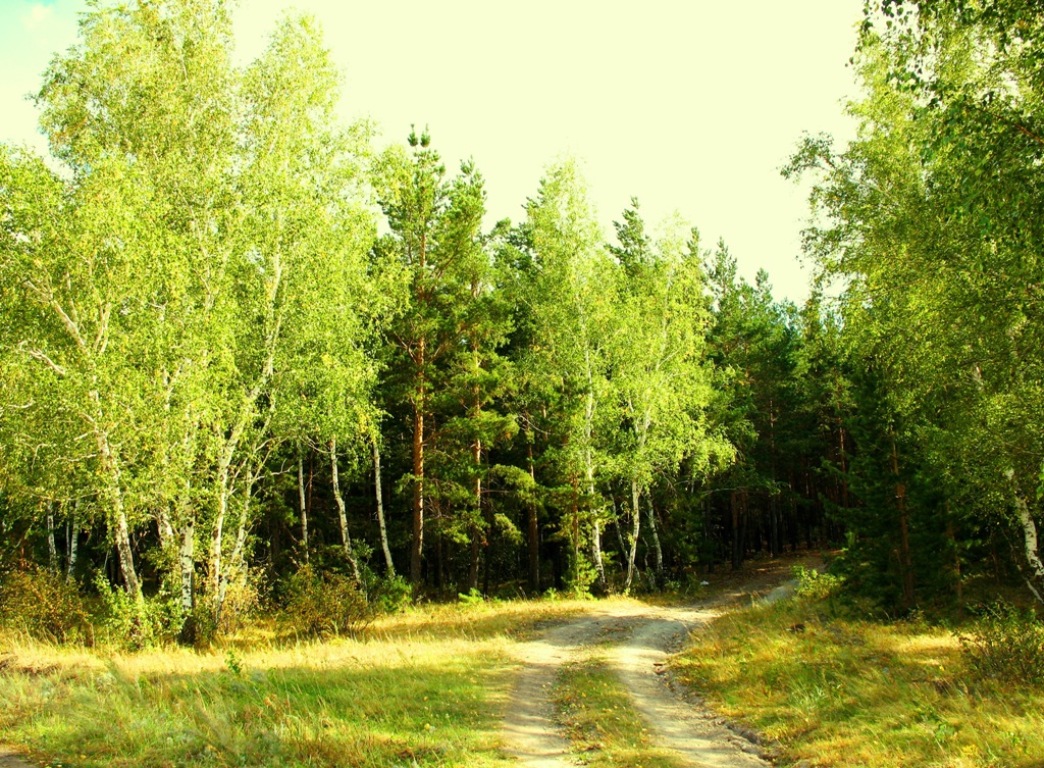 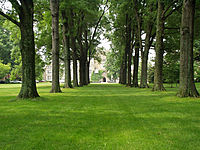 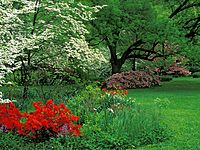 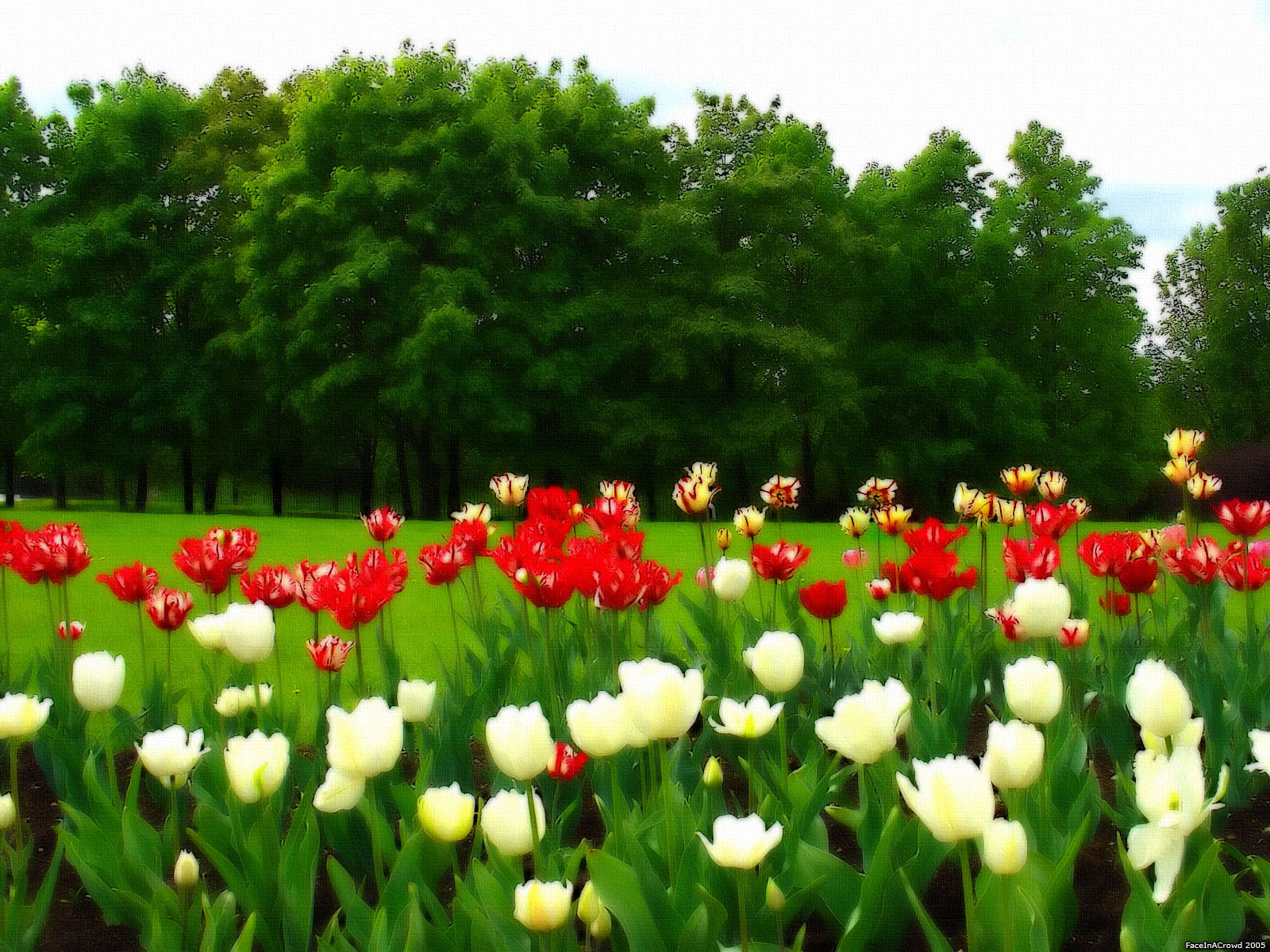 ЛЕТО
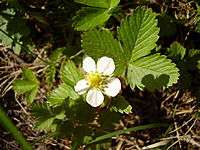 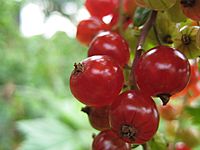 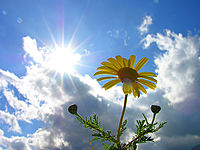 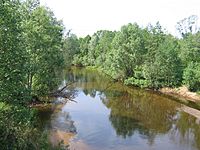 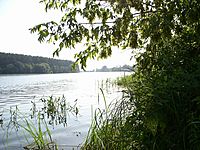 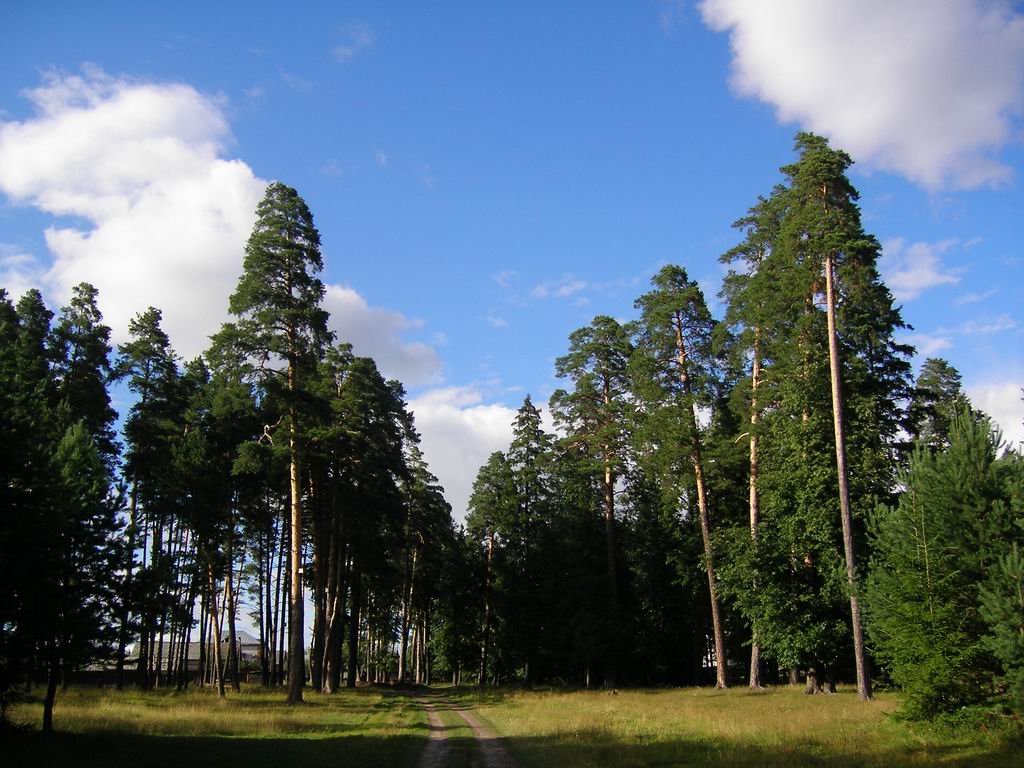 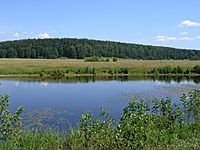 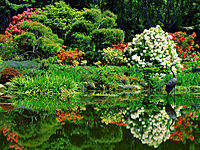 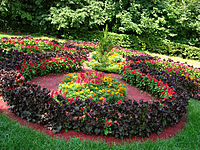